فصل سوم
معیار وابسته برای آب مجازی
 محصولات کشاورزی اصلی
9/28
پیشنهادات
نتیجه گیری
معیار آب مجازی
توسعه منابع آبی
مقدمه
نتایج و تحلیل
تعیین نیازمندی آب محصول 
نیاز آب محصول براساس تعرق تبخیر آب در دوره رشد محاسبه می شود که تبخیروتعربق  Etc  انباشته شده در کل فرایند رشد محصول می باشد.  ET0 را می توان با فرمول توصیه شده   محاسبه نمود:
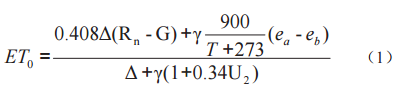 10/28
پیشنهادات
نتیجه گیری
معیار آب مجازی
توسعه منابع آبی
مقدمه
نتایج و تحلیل
11/28
پیشنهادات
نتیجه گیری
معیار آب مجازی
توسعه منابع آبی
مقدمه
نتایج و تحلیل
محاسبه آب مجازی محصولات اصلی
 با تعیین مقدار آب مجازی محصولات کشاورزی درست اندازه گیری شده در جلگه سانجیانگ، عناصر منابع آبی را می توان در حیطه انتخاب استراتژی تجاری غذا و برنامه ریزی کاشت منطقه ای لحاظ نمود. فرمول محاسبه مقدار آب مجازی محصولات کشاورزی به شکل زیر می باشد:
12/28
پیشنهادات
نتیجه گیری
معیار آب مجازی
توسعه منابع آبی
مقدمه
نتایج و تحلیل